Vad är molnet?
Närpes 23.09.2019
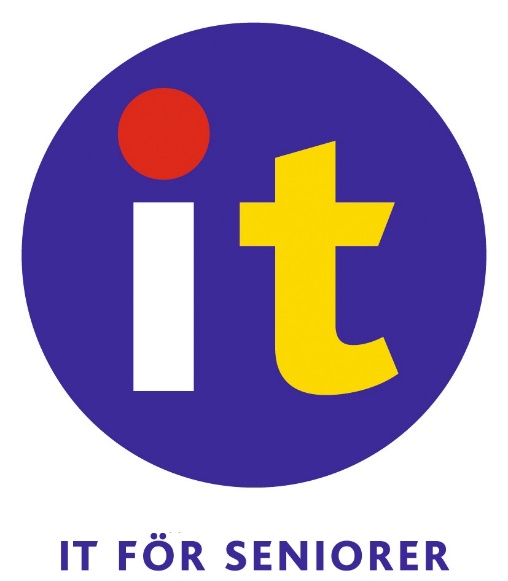 spara lokalt                    vs       spara på molnet
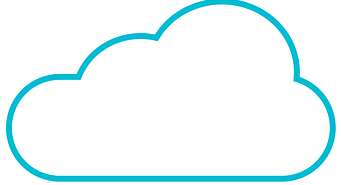 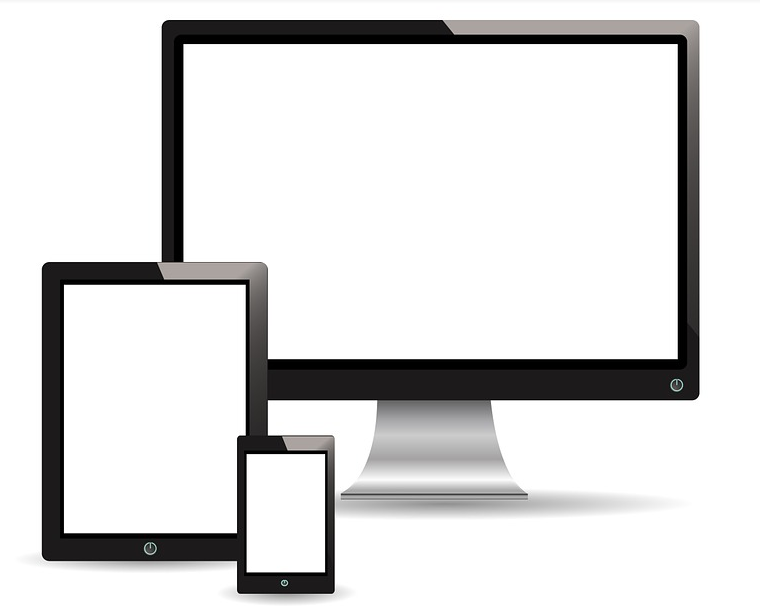 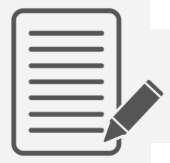 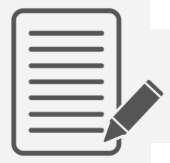 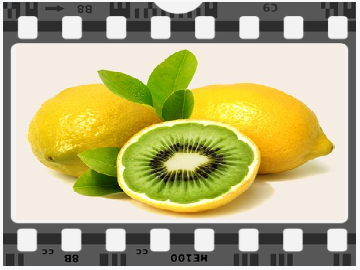 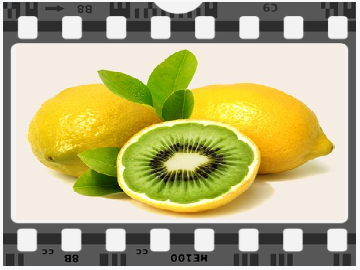 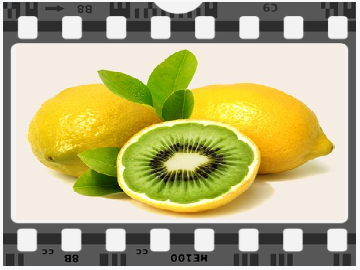 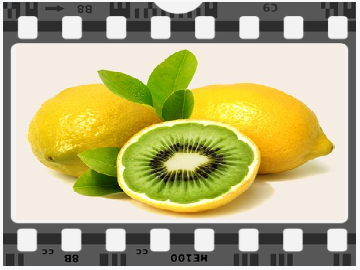 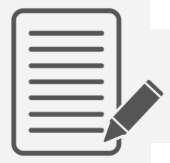 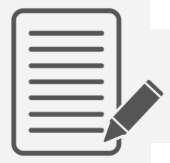 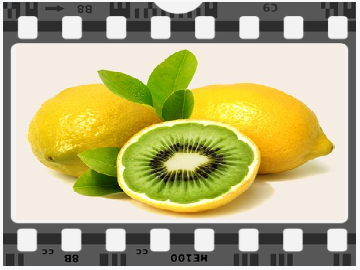 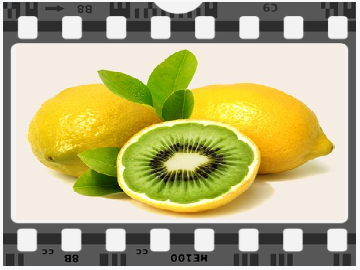 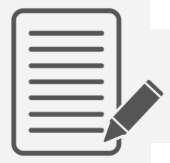 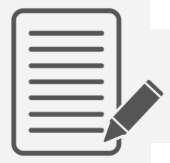 Internet och användarkonto till en molntjänst
Apparat inställd på att spara på molnet
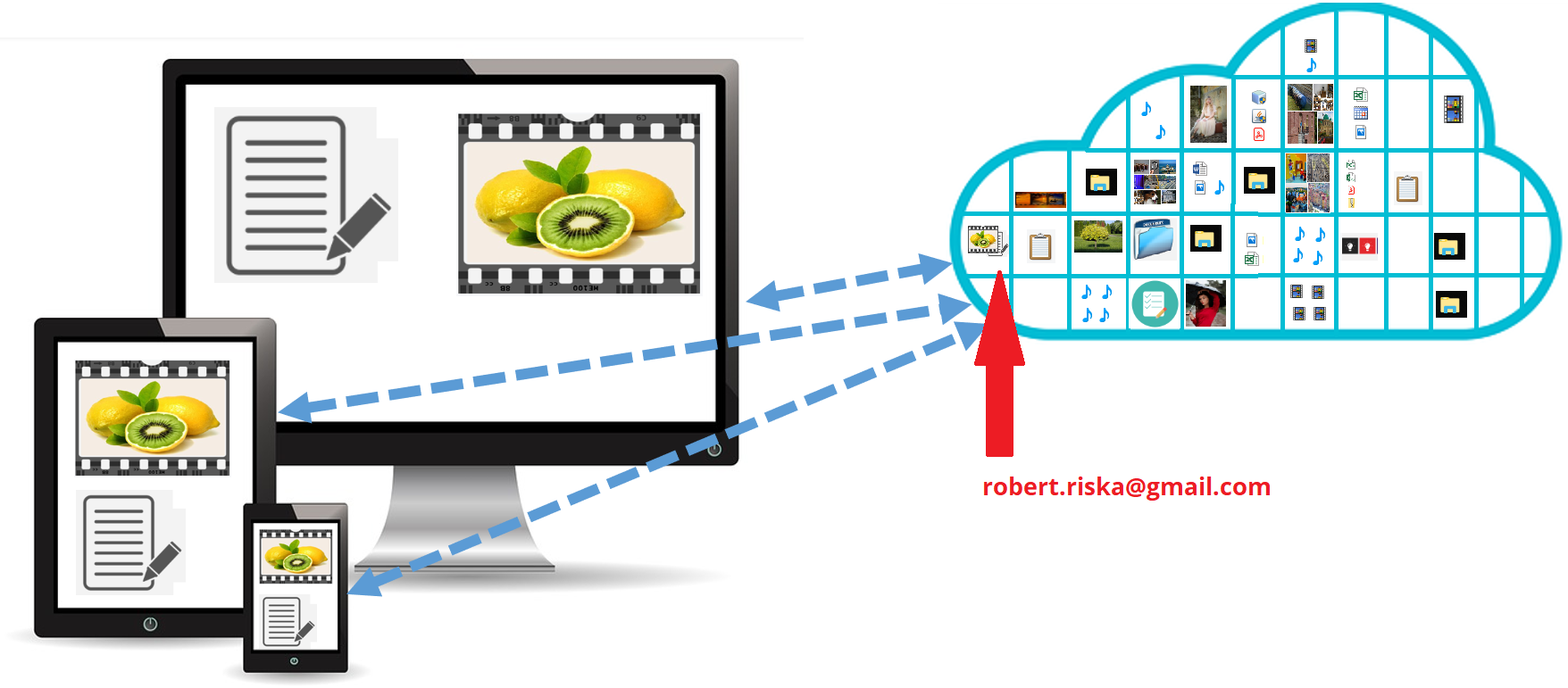 I verkligheten är molnet en annan dator som nås via internet
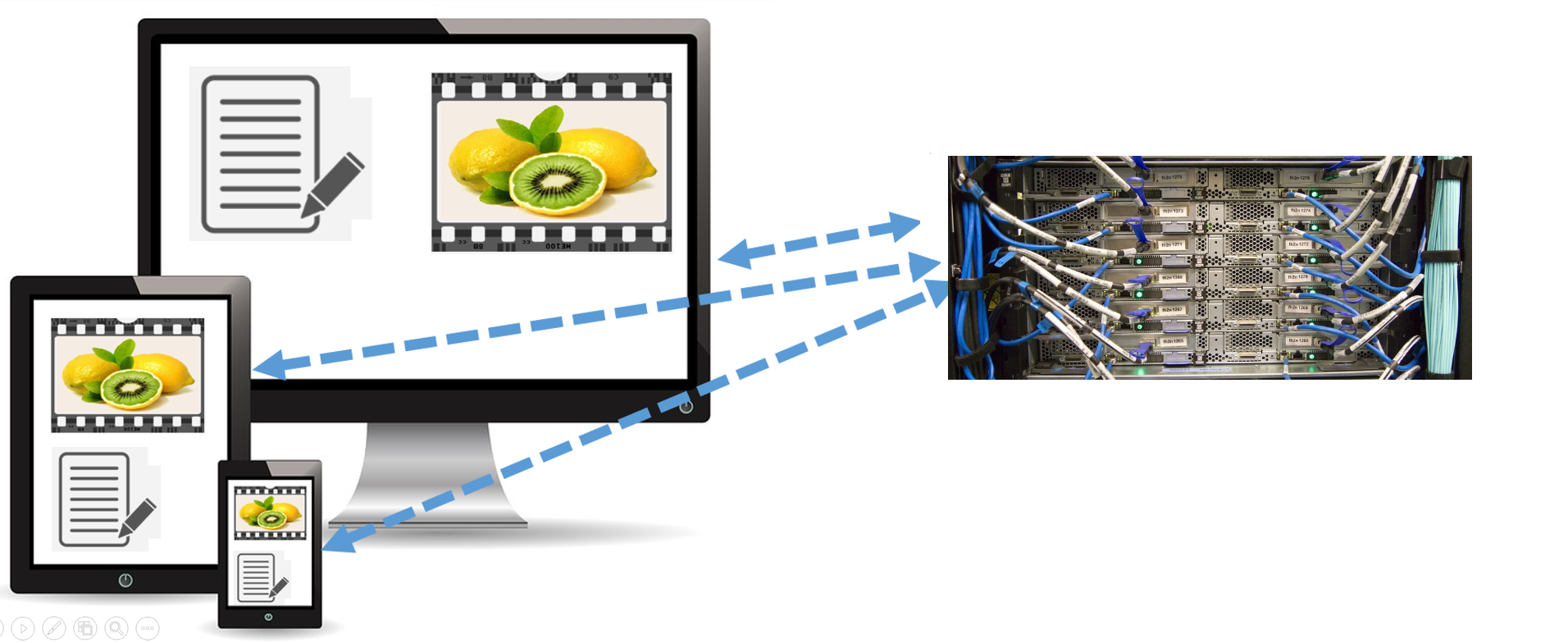 Att använda molnet
Att spara nåt på molnet betyder att spara nåt på en annan dator via internet 
Det finns inte bara ett moln, olika företag erbjuder moln för en massa ändamål: Apple har ett moln speciellt för iPad/iPhone, Google har ett moln för Android telefoner och plattor, Microsoft har ett moln för Windowsdatorer
För att använda molnet krävs ett konto på molnet samt inställningar på apparaten för att kopiera till molnet (synkronisera) samt ofta ändrade rutiner tex. vilken app som används för att se på bilder
Moln för synkronisering och molnlagring?
Fördelar med molnet
Fungerar ”utan att man märker det”
Lätt sätt att dela saker mellan apparater och personer
Säkerhetskopiering sker automatiskt
Kan frigöra utrymme från apparaten
Underlättar apparatbyte, det är bara att logga in från den nya
Nackdelar med molnet
Erbjuds av företag, de kan ändra planer eller gå omkull
Om du tappar bort lösenordet kan allt gå förlorat ändå
Integriteten kan oroa, hamnar de i fel händer
Om någonting strular kan det vara svårt att reda ut problemet
Prissättningen satt så man ska börja betala